Тема урока: «Классификация химических реакций»
Признаки классификации:
А)  по количеству исходных веществ и продуктов реакции;
Б)  по тепловому эффекту
Схемы:  типы  химических реакций
Реакция соединения:  
А       +     В      →     АВ      или      АВ   +  СД   →  АВСД
пр
пр
сл
сл
сл
нов. сл
Реакция  разложения:
АВ   →   А    +   В     или      АВСД    →   АВ    +  СД
НОВЫЕ   СЛ
СЛ
ПР
ПР
СЛ
Реакции  замещения:
АВ     +    С      →        А       +       ВС
А
сл
пр
нов. пр
нов.  сл
Реакции  обмена:
АВ    +  СД   →   АД          +       СВ
сл
нов.сл
нов. сл
сл
Групповая работа. (лабораторные опыты).
Группа    №  2
«Взаимодействие оксида меди (II)  с соляной кислотой».
Группа    №  1
«Взаимодействие хлорида меди (II)  с железом».
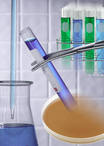 Группа    №  4
«Разложение основного карбоната меди (II)».
Группа    №  3
«Горение магния в кислороде»
Оформление работы.
№    ГРУППЫ


1)      Название опыта

2)      Наблюдение:
А)  признак реакции
Б)  условие протекания химической реакции

3)    Уравнение  реакции

Название сложным веществам

5)        Тип   реакции
5


«Взаимодействие цинка с соляной кислотой»


А)   выделяется газ
Б)  *  при комнатной температуре (обычные);
      *   соприкосновение веществ
              I  I                   II   I
Zn   +  HCl            =   ZnCl2    +   H2 ↑
пр        сл                       сл               пр 
          соляная            хлорид
           кислота            цинка 

Реакция       ?
Б)  по тепловому эффекту:
Количество теплоты, которое выделяется или поглощается при хим. реакции
Тепловой эффект химической реакции
Обозначается  
Q
Измеряется
Дж
Домашнее задание
§   9  стр. 43 -45    
            ?  5 у стр. 45

2)      §  21 стр. 106 -108   ? 1 , 2 стр. 108 - 109